Economics and Management
DIPLOMA THESIS PRESENTATION
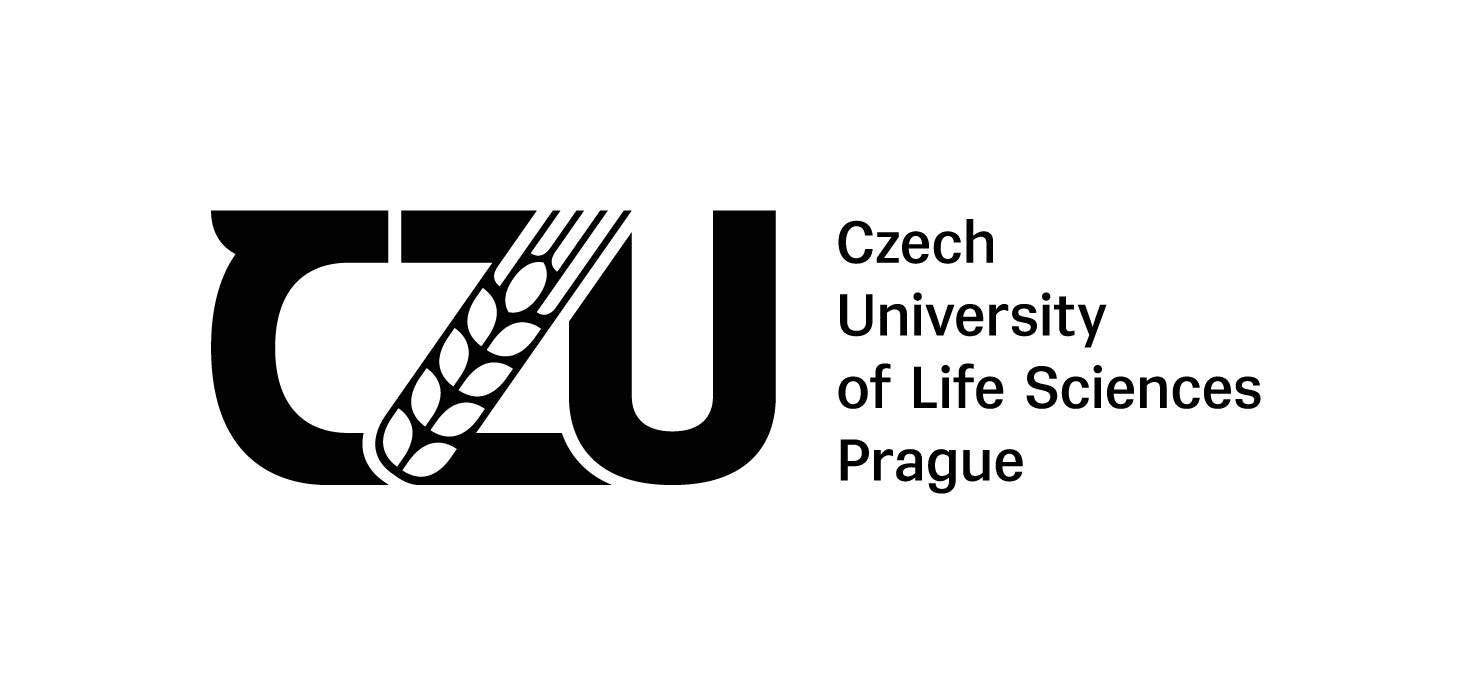 Corporate Social Responsibility of Tata Consultancy Services (TCS)
Thesis Supervisor: doc. Ing. Irena Jindřichovská, CSc.
AUTHOR OF THESIS :

KUNHIPPANAN SUDHIN MADHU
Department: 
Department of Trade and Finance
TABLE OF CONTENTS
01
05
INTRODUCTION
CONCLUSION
06
02
REFERENCES
LITERATURE REVIEW
03
METHODOLOGY
04
RESULTS & DISCUSSIONS
2023
INTRODUCTION
Corporate Social Responsibility (CSR) describes a business practice that integrates environmental and social concerns into an organization's operations and interactions with its stakeholders (Feng et al., 2021; Costa & Fonseca, 2022; Majer, 2019). 

The concept of corporate social responsibility (CSR) and regulations in India. 

Evaluate the influence of CSR on TCS's financial performance based on PROFIT AFTER TAX, RETURN ON EQUITY, and RETURN ON ASSET.
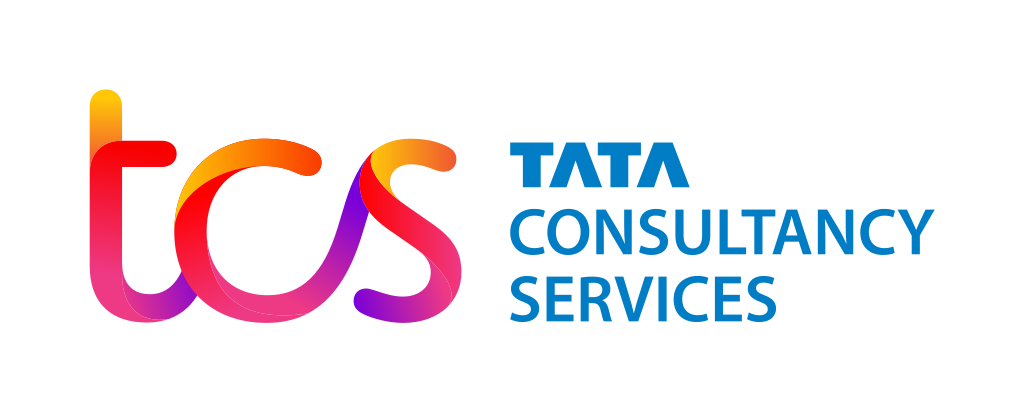 Tata Consultant Services, abbreviated as TCS, is one company that provides IT and consultancy services (TCS, n.d). The company is headquartered in Mumbi, India. It was formed as part of the Tata Group in 1968 (Tata, n.d). Tata Group presides itself as one of India's largest and oldest conglomerates. TCS is available in forty-six countries and provides industry services to customers (TCS, n.d). The company offers IT services such as cybersecurity, cloud services, system integration, software development, etc. It provides consulting services to assist businesses in enhancing efficiency, rationalizing operations, and implementing digital transformation strategies (Tata, n.d).
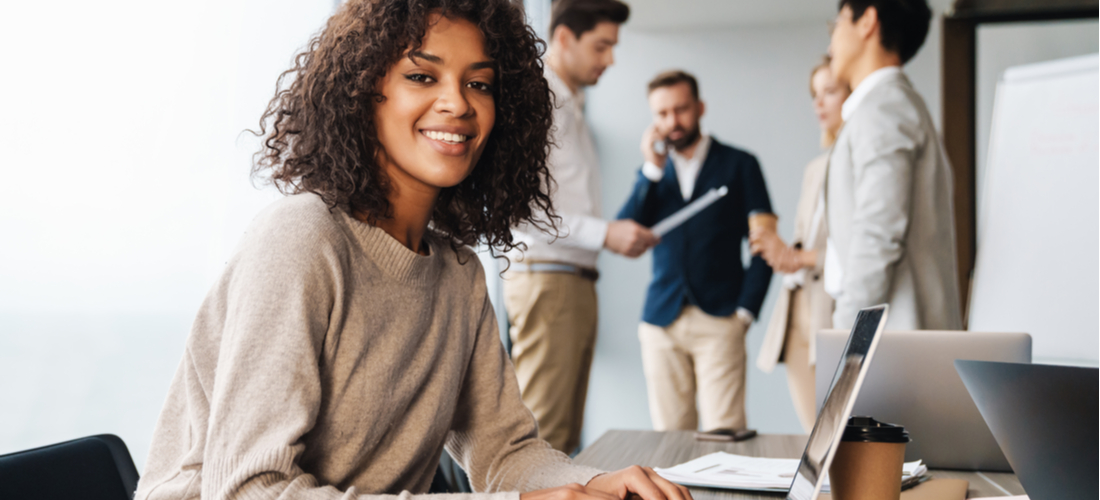 DIPLOMA THESIS
OBJECTIVES
To research the corporate social responsibility (CSR) regulations in India

 Understand TCS's corporate social responsibility concept comprehensively and examine diverse CSR initiatives undertaken by TCS.

Evaluate the influence of CSR on TCS's financial performance.
DIPLOMA THESIS
LITERATURE REVIEW
The literature review encompasses a selection of scholarly works from esteemed national and international journals, doctoral theses, reference books, and related sources. These sources collectively address a spectrum of topics within the realm of Corporate Social Responsibility (CSR), providing a robust foundation for the study's exploration of CSR regulations in India and the evaluation of TCS's CSR initiatives.
RESEARCH QUESTIONS
What are the key components and compliance requirements of corporate social responsibility (CSR) regulations mandated for businesses in India?

How comprehensively is Tata Consultancy Services (TCS) conceptualizing and implementing its Corporate Social Responsibility (CSR) initiatives?

   To what extent does CSR influence TCS's financial performance, particularly in terms of profit after tax, ROE AND ROA? Can a discernible relationship be established between CSR activities and financial outcomes for TCS?
METHODOLOGY
The thesis will have two parts. The first part will be theoretical, where we will investigate the key theoretical aspects related to corporate social responsibility. The second part is research design which is correlation quantitative to determine the association between the CSR initiatives, Indian CSR regulations, and financial performance indicators of TCS. This consists of research design, sampling and data collection techniques, and target population (TCS's financial report). Furthermore, it comprises sample size and data analysis approaches.
Research Time Frame: 2010 to 2022
METHODOLOGY
The financial performance indicators were the dependent variables. On the other hand, CSR initiatives or CSR regulations adherence were the independent variables. The number of beneficiaries of the selected CSR initiatives (IMF and YEP) of TCS was used to measure CSR programs. Additionally, CSR regulations adherence was determined based on percentage according to their impacts in specific years. FP's two indicators (ROA and ROE) are presented in ratio forms, while PAT is in crores.
METHODOLOGY
Probability sampling technique is used (systematic sampling), in which financial annual reports (target population) were selected at regular intervals of (N/n=10/5=2, where N is the number of the target population, and n is the sample size). So, the financial report was chosen between 2010 and 2023 at intervals of two years, between 1(2010-2023) and Kth (2010-2011). Based on this calculation, annual financial reports from these years (2010-2011, 2013-2014, 2016-2017, 2019-2020, and 2022-2023). Furthermore, data was collected using an archival data collection technique, in which the data of interest was obtained from existing annual financial reports of Tata Consultancy between 2010 and 2023. These annual financial reports were retrieved from Tata Consultancy Services Website.
METHODOLOGY
Data Analysis: After retrieving data from TCS’ website, the number of CSR beneficiaries, financial performance indicators, and CSR regulations adherence were appropriately organized in Excel, ready for analysis using SPSS.
Correlation and multiple regression analysis were used to determine if there was a relationship between CSR initiatives and financial performance.
METHODOLOGY
PAT=β0+β1IMF+β2YEP+β3CSRRA +ε					Equation 3
ROA=β0+β1IMF+β2YEP+β3CSRRA +ε					Equation 4
ROE=β0+β1IMF+β2YEP+β3CSRRA +ε					Equation 5

In these equations, ε defines the error term, β0, β1, β2, and β3 are the coefficients representing changes in dependent variables (PAT, ROA, and ROE) for one-unit differences in independent variables(IMF, YEP, and CSRRA).
HYPOTHESIS
Ho
HA
 Ho = There is a positive relationship between CSR activities undertaken by TCS and government CSR regulations on its financial performance.
 HA = There is a negative correlation between CSR activities undertaken by TCS and government CSR regulations on its financial performance.
SELECTED CHAPTER:
TCS’s CSR Initiatives 

"The initiatives outlined exemplify Tata Consultancy Services' (TCS) comprehensive approach to corporate social responsibility, encompassing technological innovation, education and skill development, community engagement, environmental sustainability, and ethical business practices. TCS is committed to creating a positive impact on society and the environment while delivering top-tier IT and consulting services worldwide."
SELECTED CHAPTER
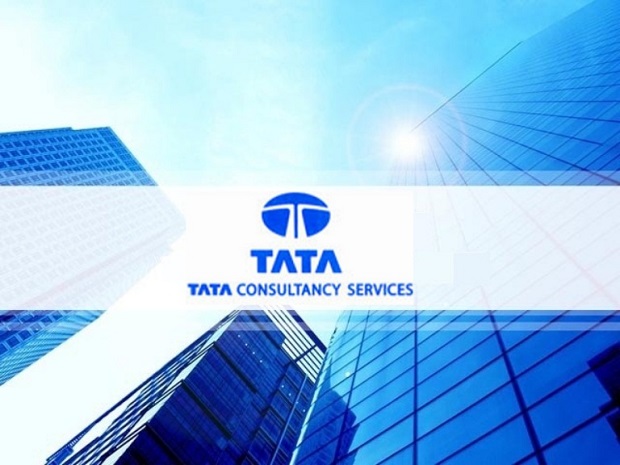 CSR in INDIA
In India, laws and regulations promoting corporate social responsibility were established as early as the 1900s (Mitra, 2019). This is when the history of CSR regulations began. However, CSR guidelines were not made mandatory for some Indian companies until the Companies Act of 2013. This law signaled a dramatic change in the nation's approach to corporate social responsibility, making it more formalized and regulated. This law required businesses that met specific financial requirements to set aside at least 2% of their average net profit for corporate social responsibility (CSR) initiatives. The law came into effect on April 1, 2014. India became the first nation to require CSR through a statutory provision, so this was a historic moment in the country's CSR history (Shyam, 2016).
SELECTED CHAPTER
TCS’s CSR Initiatives
go Innovate Together
Literacy as a Service
Ignite My Future
Youth Employment Program
BridgeIT
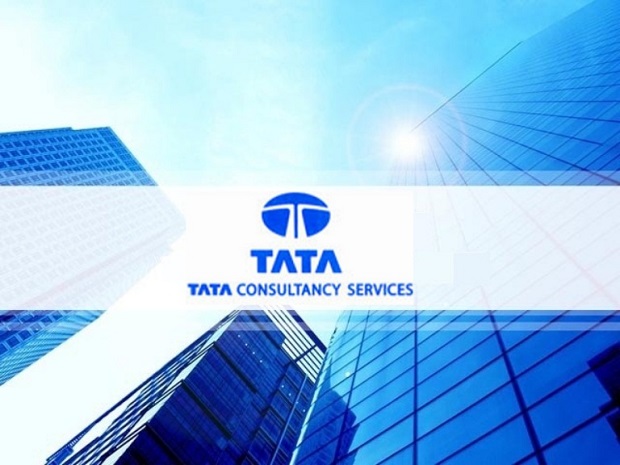 RESULTS
The correlation analysis established a solid and moderate positive relationship between CSR initiatives and financial performance. Two of the CSR initiative indicators (PAT and ROA) showed a strong positive relationship with all CSR initiative indicators (YEP, IMF, and CSRRA). However, ROE revealed moderate and strong positive correlations with CSR initiatives (IMF and YEP) and CSRRA, respectively.

	On the other hand, multiple regression analyses revealed mixed findings (positive and negative relationship between the variables). For instance, there was a positive relationship between PAT and CSR initiatives except YEP. For one unit change in IMF, there is an increase of 23.879 and an increase of 67612.352 of CSRRA in profit after tax (PAT). Moreover, for a one-unit change in YEP, there is a decrease of 17.089 in PAT. However, ROA has a positive association only with IMF. Return on equity showed a positive association between IMF and but a negative correlation with IMF and CSRRA.
CONCLUSIONS
The present research assessed the CSR practices in India and the impacts of CSR initiatives on the financial performance of TCS. As a result, the study scrutinized the CSR Act 2013 in India, also known as the Companies Act 2013, significantly impacted corporate social responsibility practices in India. It mandated companies to allocate a portion of their profits to CSR activities, leading to increased investment in education, healthcare, and environmental sustainability. The Act also encouraged transparency in CSR initiatives and active community engagement, resulting in a proactive approach to social and environmental issues. This has fostered a culture of responsible business practices, contributing to the nation's overall development.
CONCLUSIONS
The correlation analysis established a solid and moderate positive relationship between CSR initiatives and financial performance. 


	Multiple regression analyses revealed mixed findings (positive and negative relationship between the variables). There was a positive relationship between PAT and CSR initiatives except YEP. However, ROA has a positive association only with IMF. Return on equity showed a positive association between IMF and but a negative correlation with IMF and CSRRA.
CONCLUSIONS
The study examined the correlation between TCS's CSR initiatives and its financial performance, finding positive associations. However, multiple regression analyses revealed mixed results, highlighting the need for further research to understand the nuances of the relationship between CSR and financial performance.
REFERENCES
Balch, O. (2022) 'Indian law requires companies to give 2% of profits to charity. Is it working?,' The Guardian, 19 October. https://www.theguardian.com/sustainable-business/2016/apr/05/india-csr-law-requires-companies-profits-to-charity-is-it-working#:~:text=According%20to%20independent%20reports%2C%20the,bn)%20after%20the%20law's%20enactment.
Batra, R. & Bahri, A. (2018). Financial Performance and corporate social responsibility (CSR): empirical: Evidence from banks in India. International Journal of Business Ethics in Developing Economies, 7 (2), 37-42.
Bénabou, R., & J. Tirole, (2010). Individual and corporate social responsibility. Economica, 77, 1-19. https://www.jstor.org/stable/27764393
Brin, P., & Nehme, M.N. (2019). Corporate social responsibility: Analysis of theories and models. Business, Management, and Accounting, 5, 22-30. https://dx.doi.org/10.21303/2504-5571.2019.001007
Chapagain, B.R. (2022). The effects of internal, external, and aggregated CSR practices on a firm’s reputation and profitability. Rajagiri Management Journal, 16(2), 118-129. https://www.emerald.com/insight/0972-9968.htm
Chaturvedi, K., Akhtar, S., Azhar, N., & Shamshad, M. (2021). Impact of corporate social responsibility on financial performance on selected banks in India: Based on CAMEL Model. Studies in Economics and Business Relations, 2(2), 1-14. DOI: 10.48185/sebr.v2i2.366
Cherian, J., Umar, M., Thu, P.A., Nguyen-Tang, T., Sial, M.S., & Khuong, N.V. (2019). Does corporate social responsibility affect the financial performance of the manufacturing sector? Evidence from an emerging economy. Sustainability, 11(1182), 1-14. Doi: 10.3390/su11041182
Chih, H., H., Chen, T. (2010). On the determinants of corporate social responsibility international evidence on the financial industry. Journal of Business Ethics 93, 115-135. 
Coelho, R., Jayantilal, S., & Ferreira, J.J. (2023). The impact of social responsibility on corporate financial performance: A systematic literature review. Corporate Social Responsibility and Environmental Management, 30(4), 1535-1560. https://doi.org/10.1002/csr.2446
Costa, J., & Fonseca, J.P. (2022). The impact of corporate social responsibility and innovative strategies on financial performance. Risk, 10(5), 103. https://doi.org/10.3390/risks10050103
Crane, A., & Matten, D. (2016). Business ethics: managing corporate citizenship and sustainability in the age of globalization. Oxford University Press.
Csr.in (no date). https://www.csr.gov.in/content/csr/global/master/home/home.html.
Devi, B., Devi, R., Pradhan, S., Giri, D., Lepcha, N., & Basnet, S. (2022). Application of correlation research design in nursing and medical research. E-Publication: Online Open Access, 65(11), 60-69. Doi 10.17605/OSF.IO/YRZ68
Famiyeh, S. (2017). Corporate social responsibility and firm’s performance: Empirical evidence. Social Responsibility Journal, 13(2), 390-406. DOI: 10.1108/SRJ-04-2016-0049
Feng, Y., Akram, R., Hieu, V.M., & Tien, N.H. (2021). The impact of corporate social responsibility on the sustainable financial performance of Italian firms: Mediating role of firm reputation. Economic Research, 35(1), 4740-4758. https://doi.org/10.1080/1331677X.2021.2017318
Freeman, R. E., Dmytriyev, S. (2017). Corporate Social Responsibility and Stakeholder Theory: Learning from each other. SYMPHONYA Emerging Issues in Management, 1, 7-15. Doi: http://dx.doi.org/10.4468/2017.1.02freeman.dmytriyev
Gandhi, R. (n.d). All about CSR regulations in India. https://www.legalserviceindia.com/legal/article-774-all-about-csr-regulations-in-india.html
Gatti, L. et al. (2018) 'Are We Moving Beyond Voluntary CSR? Exploring Theoretical and Managerial Implications of Mandatory CSR Resulting from the New Indian Companies Act,' Journal of Business Ethics, 160(4), pp. 961–972. https://doi.org/10.1007/s10551-018-3783-8.
Gautam, R., Singh, A., & Bhowmick, D. (2016). Demystifying relationship between corporate social responsibility (CSR) and financial performance: An Indian business perspective. IJM&P, 7(4), 1034-1062. DOI: 10.14807/ijmp.v7i4.443
Gillan, S.L., J.C. Hartzell, A. Koch, and L.T. Starks, 2010. Firms’ environmental, social, and governance (ESG) choices, performance and managerial motivation. Working paper: University of Texas at Austin. 
India Overview: Development news, research, data | World Bank. (n.d.). Retrieved 24 March 2024, from https://www.worldbank.org/en/country/india/overview
India, F. (2024) Top 10 companies in India by market valuation in 2024. https://www.forbesindia.com/article/explainers/top-10-companies-india-market-valuation/86307/1.
Kesari, B., & Rawat, N. (2023). Impact of corporate social responsibility on financial performance: A Comprehensive analysis of Indian firms. World Journal of Business and Management, 9(1), 1. https://doi.org/10.5296/wjbm.v9i1.21107
Khandelwal, R., & Bakshi, S. (2014). The new CSR regulation in India: The way forward. Procedia Economics and Finance, 11, 60-67. https://doi.org/10.1016/S2212-5671 (14)00176-2
Kim, W.S., & Oh, S. (2019). Corporate social responsibility, business groups, and financial performance: A study of listed Indian firms. Economic Research, 32(1), 1777-1793. https://doi.org/10.1080/1331677X.2019.1637764
Majer, A.L. (2019). The effect of corporate social responsibility on the profitability of publicly traded firms within the United States (Honors College Thesis, Pace University). https://digitalcommons.pace.edu/cgi/viewcontent.cgi?article=1239&context=honorscollege_theses
Mishra, S., & Suar, D. (2010). Does corporate social responsibility influence firm performance of Indian companies? Journal of Business Ethics, 95(4), 571–601. https://doi.org/10.1007/s10551-010-0441-1
Mitra, N. (2019) 'Strategic Role of Mandated Corporate Social Responsibility: The India Story,' Journal of Operations and Strategic Planning, 2(2), pp. 132–162. https://doi.org/10.1177/2516600x19890709.
Mohd, S. (2023). Impact of corporate social responsibility practices on financial performance: A study of selected banks in India. Journal of Commerce and Management, 10(1), 27-42. DOI: 10.17492/jpg. Manthan.v10i1.1012302
Sameer, I. (2021). Impact of corporate social responsibility on organization’s financial performance: Evidence from Maldives public limited companies. Future Business Journal, 7(29), 1-21. https://doi.org/10.1186/s43093-021-00075-8
Sinha, N., Yadav, M.P., & Sachdeva, T. (2022). Corporate social responsibility and financial performance in selected companies in India. An event study approach. Int. J. Business and Globalization, 32(2/3). http://dx.doi.org/10.1504/IJBG.2022.10052319
Slaper, T. F., Hall, T. J. (2011). The Triple Bottom Line: What is it and how does it work? Indiana Business Review, 86 (1), 4-8. http://www.ibrc.indiana.edu/ibr/2011/spring/article2.html#ftn2
Tata Consultancy Services (TCS). (n.d). Building more extraordinary futures through innovation and collective knowledge. https://www.tcs.com/who-we-are
Tata. (n.d). Tata Consultancy Services. https://www.tata.com/business/tcs
The Tata group. Leadership with Trust. (no date). https://www.tata.com/.
TheCSRUniverse Team (n.d). CSR in India: CSR rules and CSR implementation. https://thecsruniverse.com/csr-in-india-csr-rules-and-csr-implementation-areas/
View of AN ANALYSIS OF CORPORATE SOCIAL RESPONSIBILITY IN INDIA (no date). https://www.granthaalayahpublication.org/journals/granthaalayah/article/view/IJRG16_B05_81/2548.
View of Corporate social responsibility: analysis of theories and models. (n.d.). https://journal.eu-jr.eu/social/article/view/1007/993
Volkova, O. (2022). The impact of corporate social responsibility on corporate financial performance: Evidence Russian and Dutch companies. Journal of Corporate Finance Research, 16(2), 15-31. https://dx.doi.org/10.2139/ssrn.3863541
THANK YOU !